Water Main Replacement Analysis ResultsAugust 28, 2018
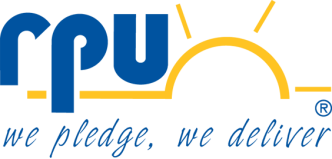 Water Main Replacement Prioritization Study Goals
Develop tool for focused replacement based on condition, not age
Provide basis for determining future budgets based on service level goals
Establish metric-driven capital improvement plan based on risk (likelihood and consequence of main failures)
Form collaborative approach with Public Works for mutually beneficial projects
01
Main Break Analysis
[Speaker Notes: To hit those goals, need to dive into the break history and data]
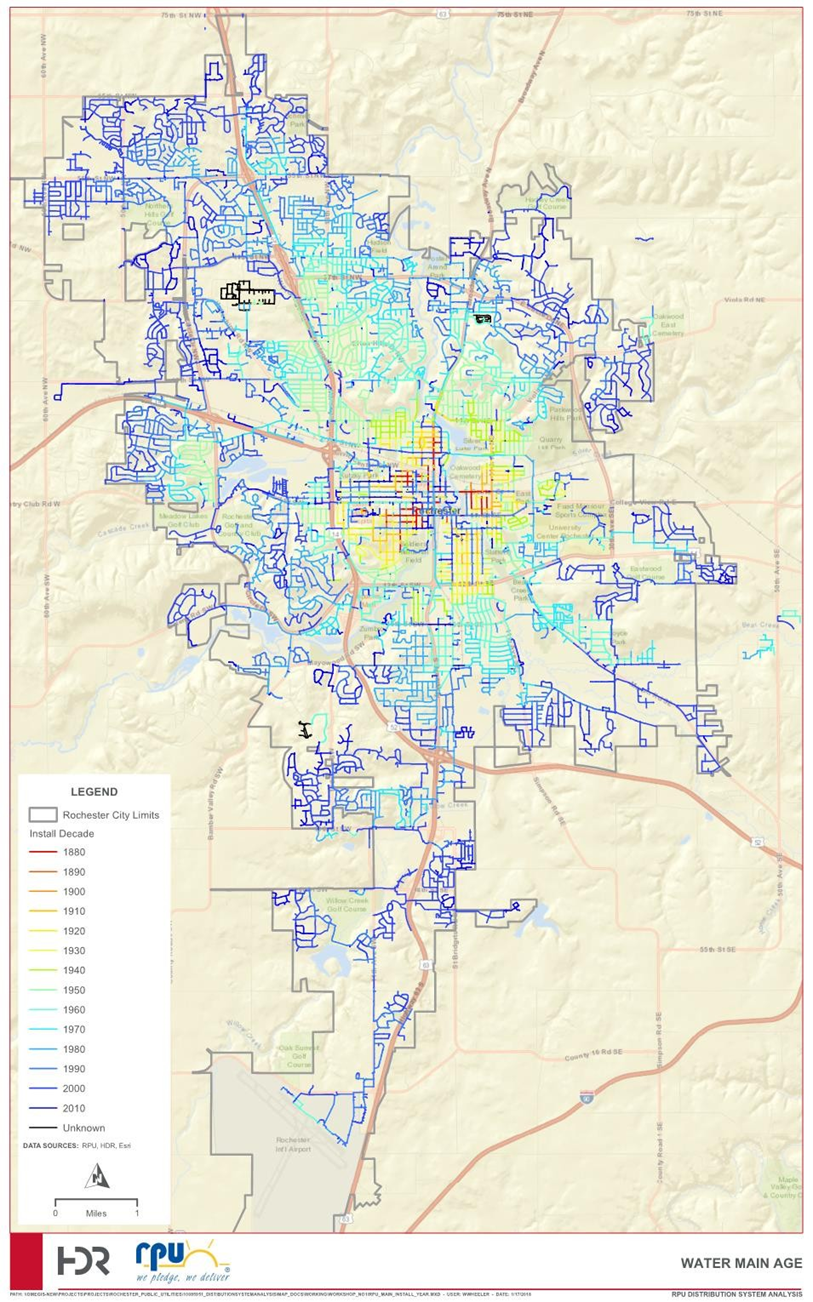 RPU System
Growing system: 
Grown from under 300 miles in 1988 to currently ~600 miles
Low break rate (or number of breaks per 100 miles)
Approximately 8 (5-year average)
Pipe diameters in the RPU system range from 0.75 to 24 inches
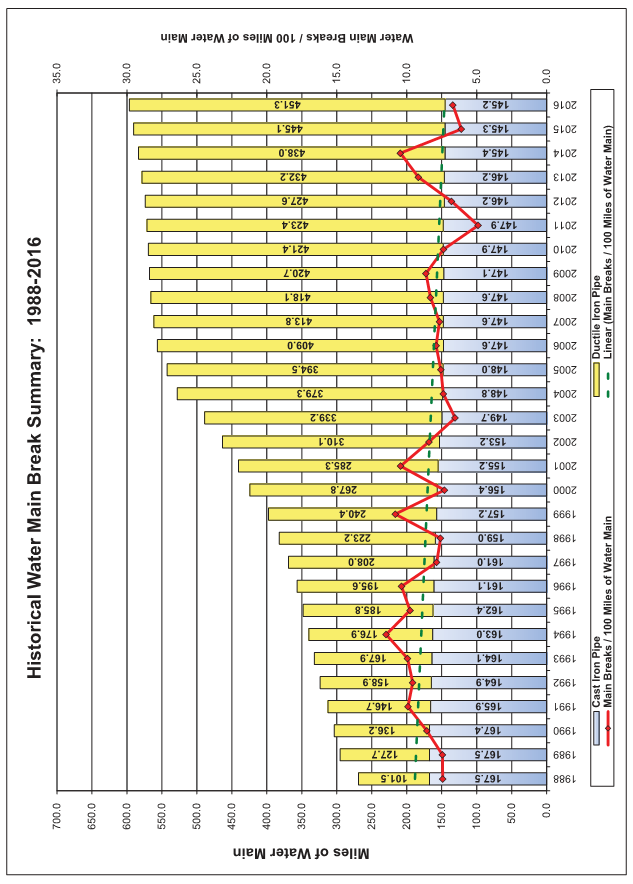 Historical Water Main Break Summary: 1988-2016
Water Main Breaks / 100 Miles of Water Main
Miles of Water Main
[Speaker Notes: At system level, break rate looks relatively flat]
Anticipated Annual water main replacement schedule
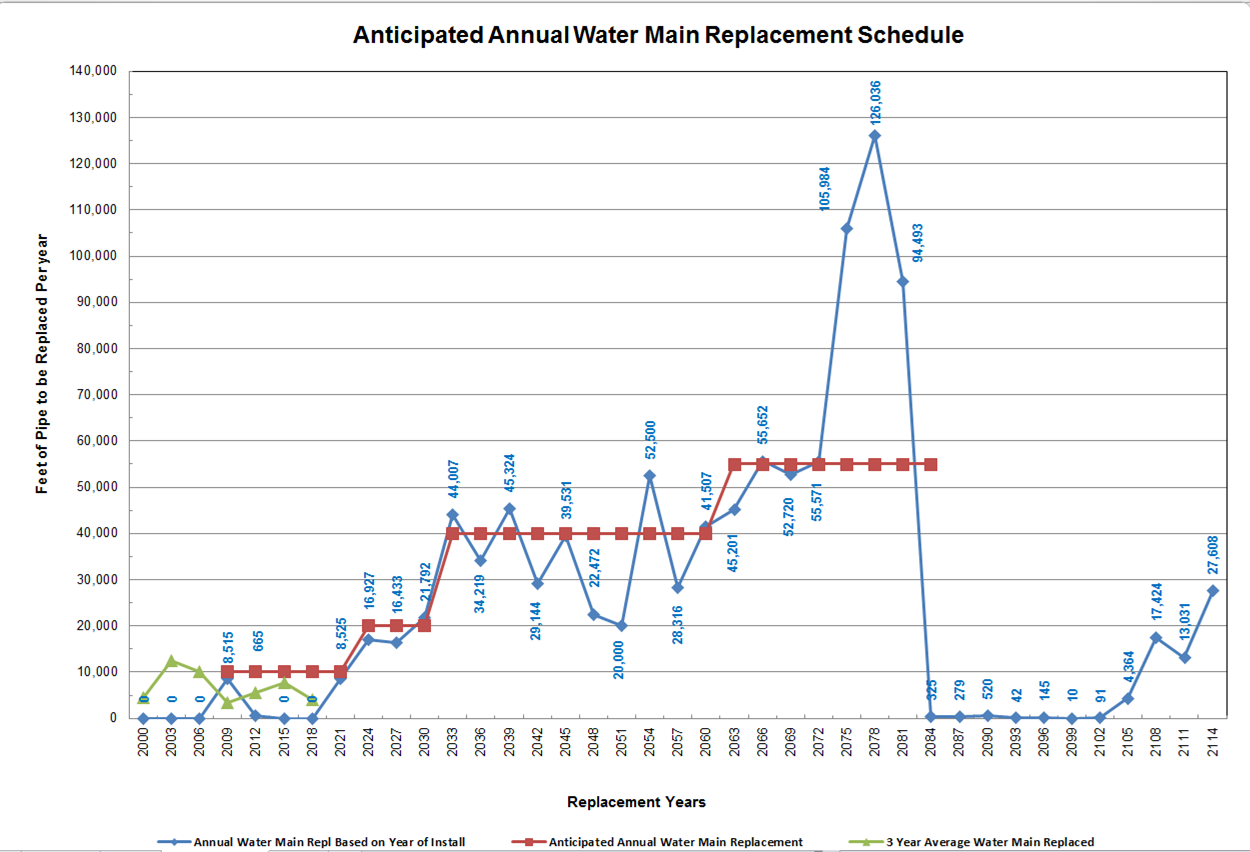 Feet of Pipe to be Replaced Per Year
Replacement Years
[Speaker Notes: If you look at the problem simply from a age based replacement, there is a coming “wave” of replacement needs.
This is typical for a number of facilities. 
To make sure RPU gets highest ROI, we look at this from a risk perspective.]
Main Break Analysis
Potential primary and secondary drivers of water main deterioration
Material Vintage (age and material)
Diameter
Soil Data (Shrink/Swell, Steel Corrosion, & Frost Heave) 
Pressure
Number of Taps
Proposed groupings, or cohorts, based on analysis of RPU data
[Speaker Notes: Risk-based; not age based]
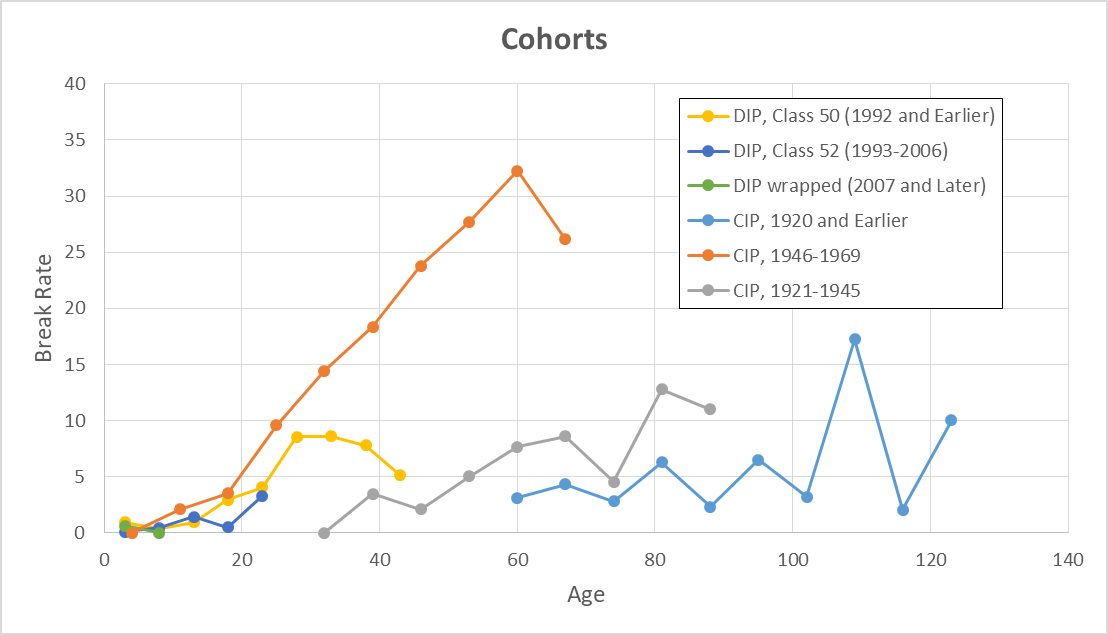 [Speaker Notes: If replacement is based purely on age, there is a significant difference in performance. For example, CIP installed in 1918 (on average) has a break rate of under 5 as compared to CIP installed in 1958 with a break rate of over 30.]
02
Benchmarking
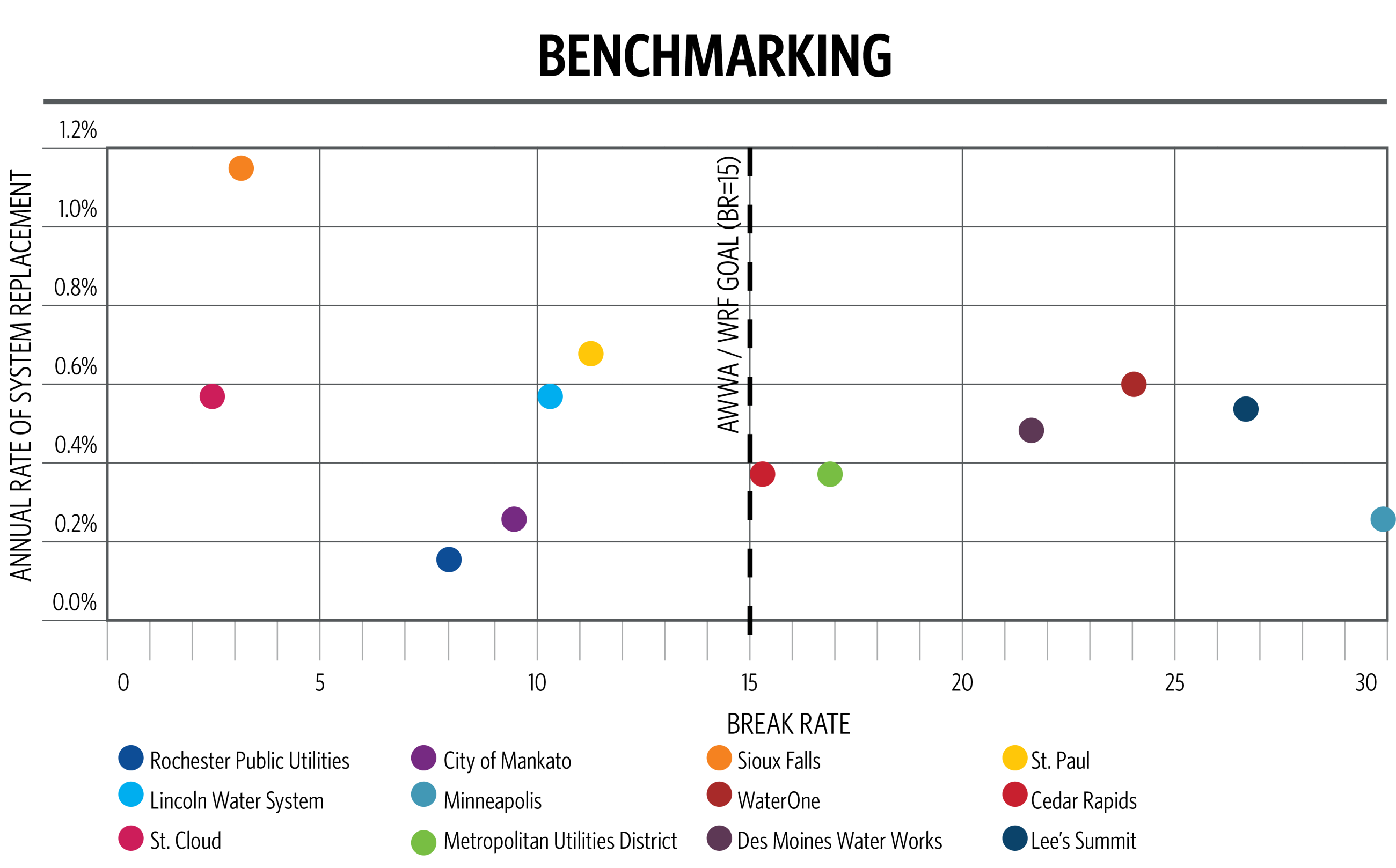 [Speaker Notes: Ahead of the AWWA goal, but want to stay there]
03
Break Forecast
Baseline – Replacements Sorted By Age
Break Rate = 23 
5-year average for 2039-2043
Almost 200% increase over existing
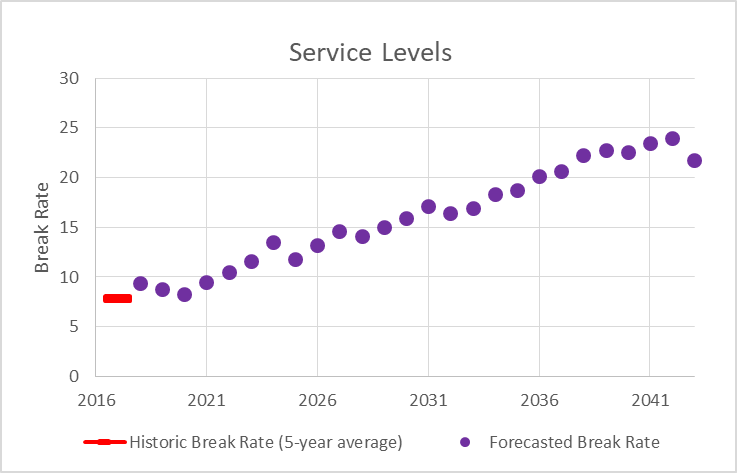 [Speaker Notes: All the forecasts are based on the break history; more breaks increase]
Prioritizing Investments – Assumes 100% Eff.
Same amount (i.e. length) of annual replacement
Break rate = 10 
~23% increase over existing
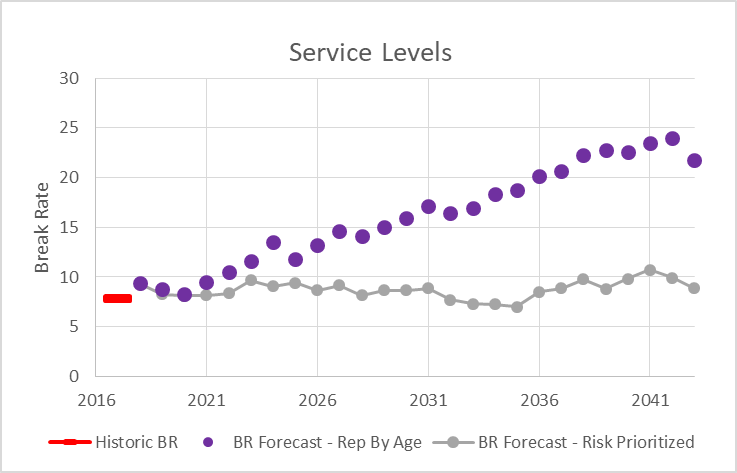 Potential Value of Risk Prioritization
[Speaker Notes: Providing better “customer service” for same investments 
Doug to insert]
Scenario A – Business as Usual
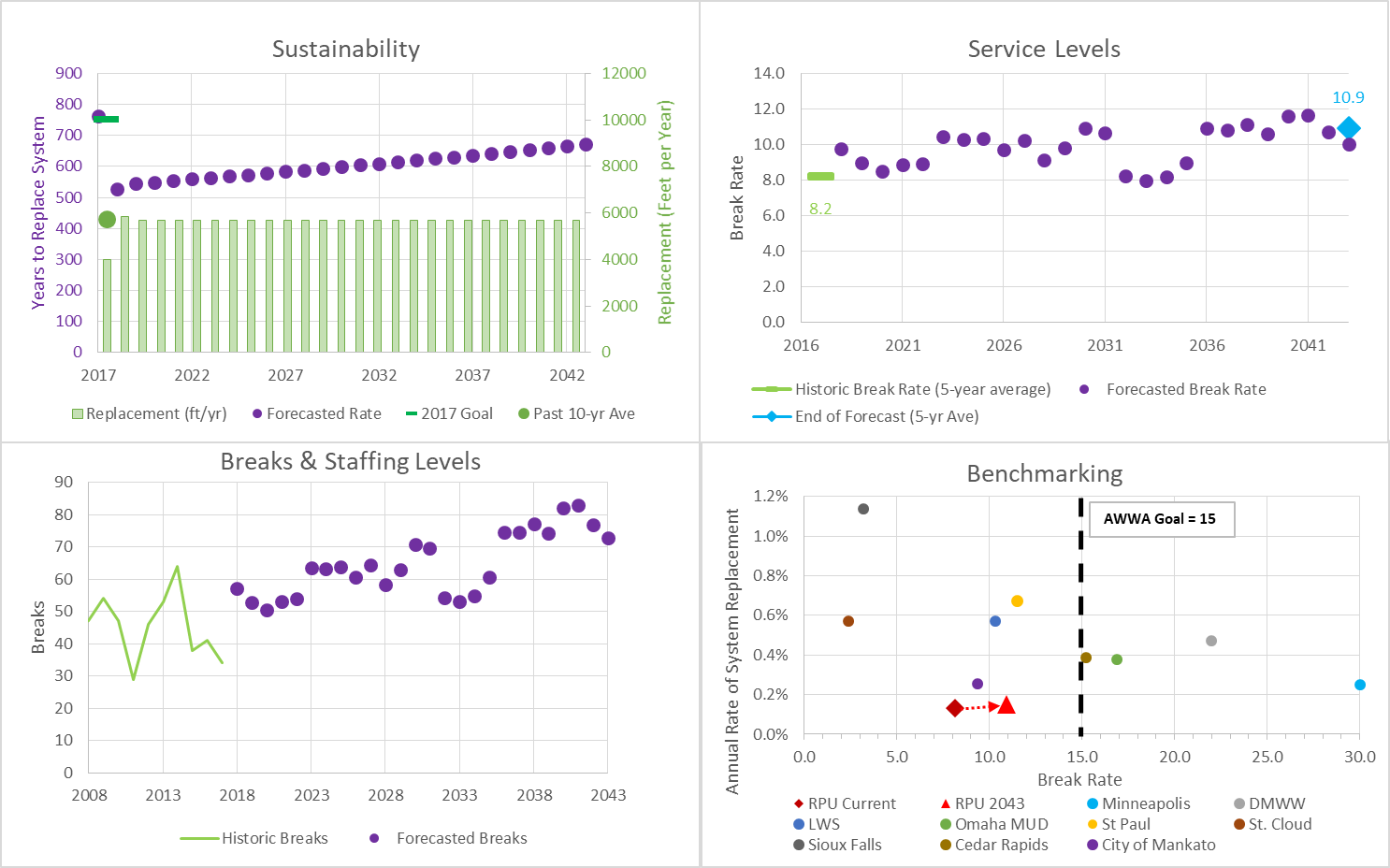 Key Assumptions – Scenario A
5,700 ft/yr – initial renewal level
0%  - annual increase in renewal level
75% - effectiveness of replacement
[Speaker Notes: Last five years vs 2017]
Scenario B – Maintain Existing Service Levels
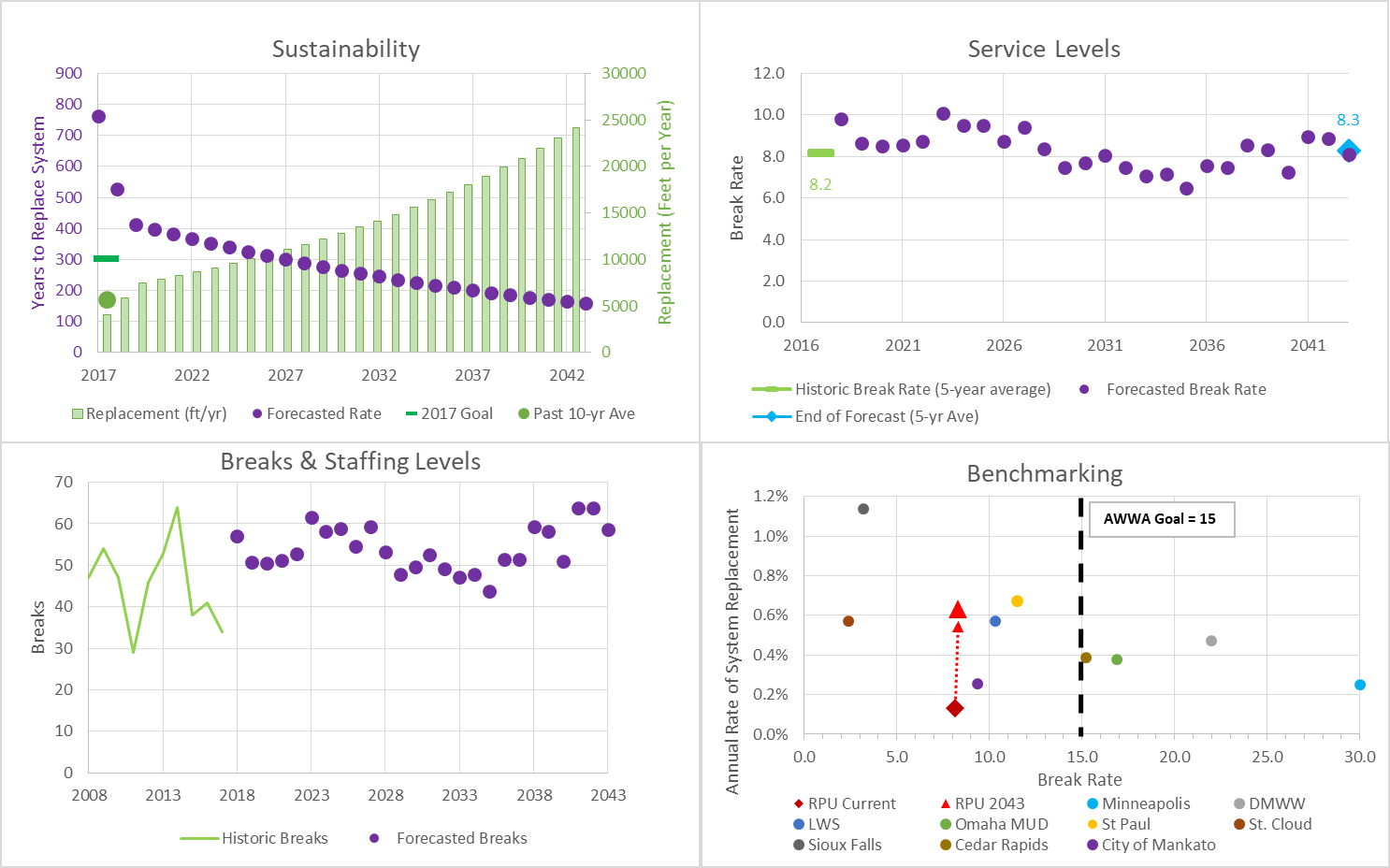 Key Assumptions – Scenario B
7,500 ft/yr – initial renewal level
5%  - annual increase in renewal level
75% - effectiveness of replacement
Scenario C – Improve Service Levels
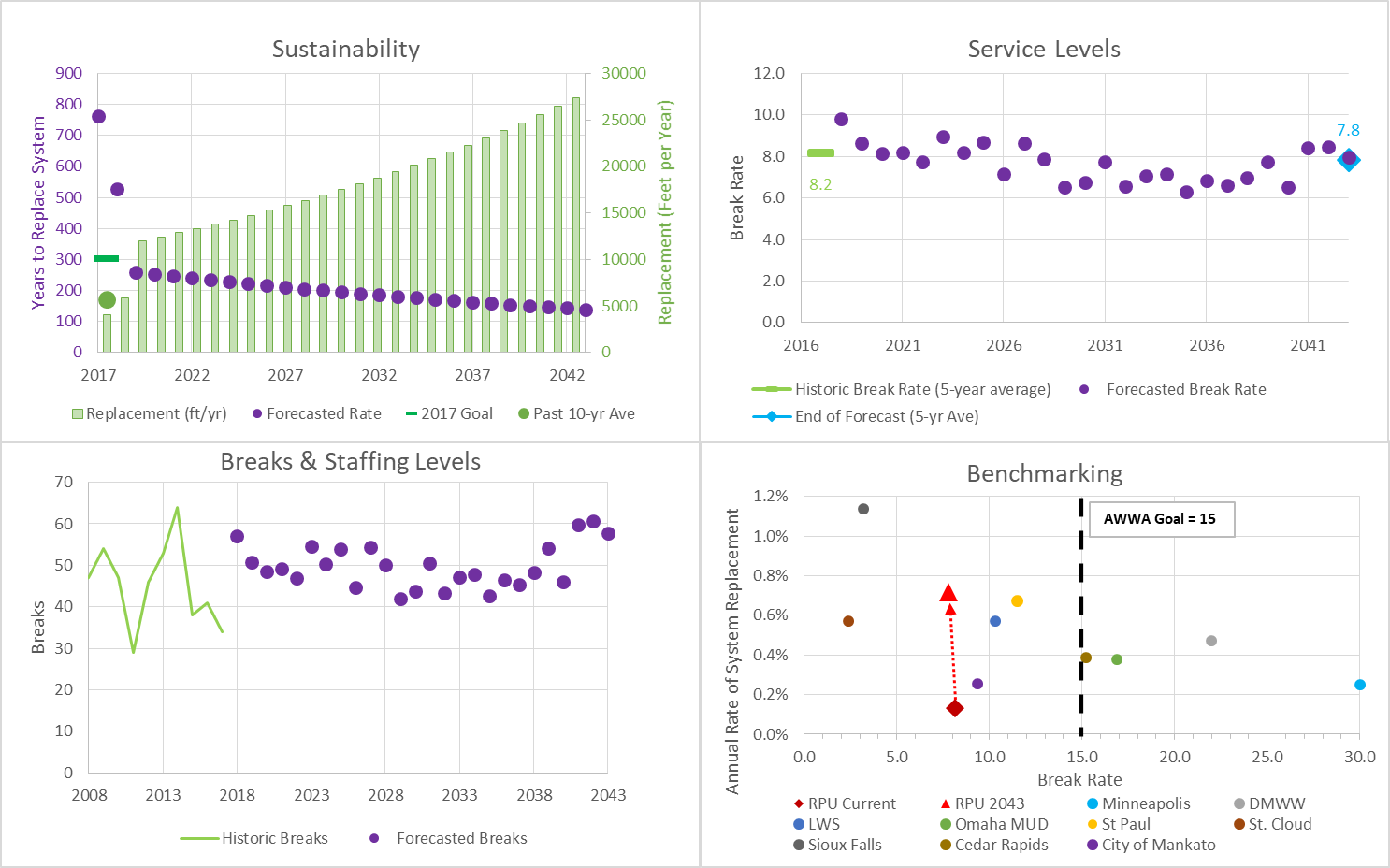 Key Assumptions – Scenario C
12,000 ft/yr – initial renewal level
3.5%  - annual increase in renewal level
75% - effectiveness of replacement
04
Next Steps
Next Steps
Phase 1 – Break Data and Service Level Analysis including Likelihood of Failure (LoF) Analysis
Completed 2nd Quarter 2018
Phase 2 – Risk Prioritization (LoF and Consequence of Failure Analysis)
Complete Early 1st Quarter 2019
Phase 3 – Capital Improvement Planning
Complete Late 1st Quarter 2019
[Speaker Notes: Doug is going to cover this.]
Questions?
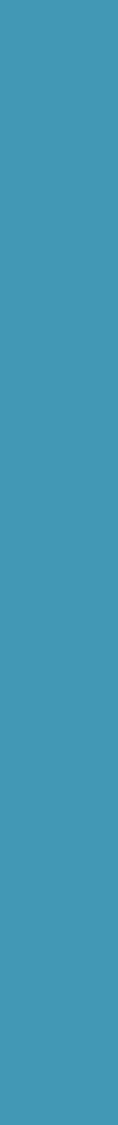 Benchmarking Survey Results
[Speaker Notes: Communities of similar or larger size; older systems; core with a lot of development
Not “peer”; Upper Midwest communities]
Break Forecast – 3 Components
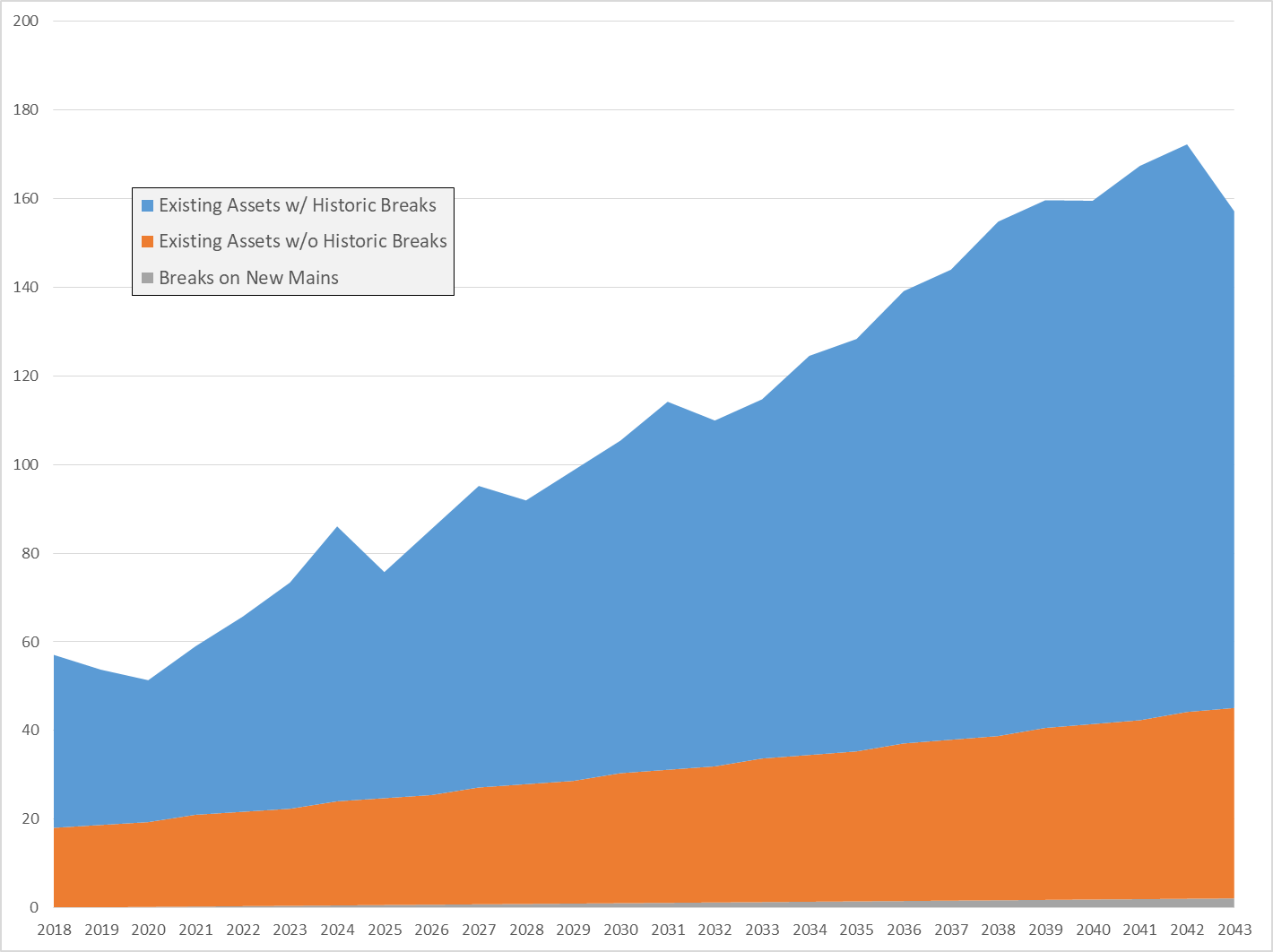 [Speaker Notes: Need to explain explicitly what each of these are.]
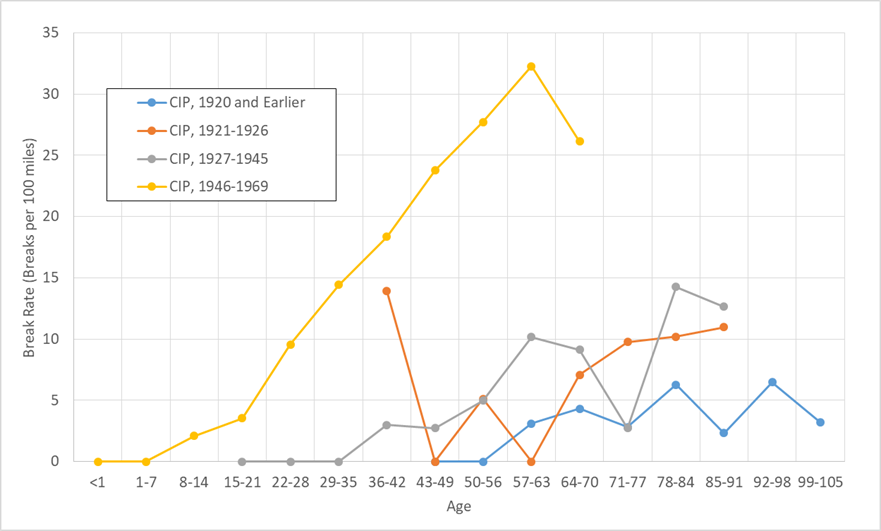 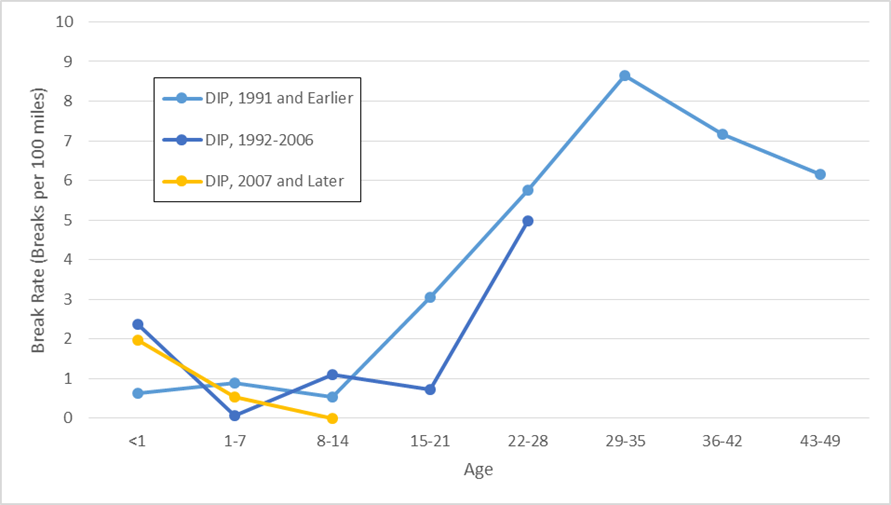 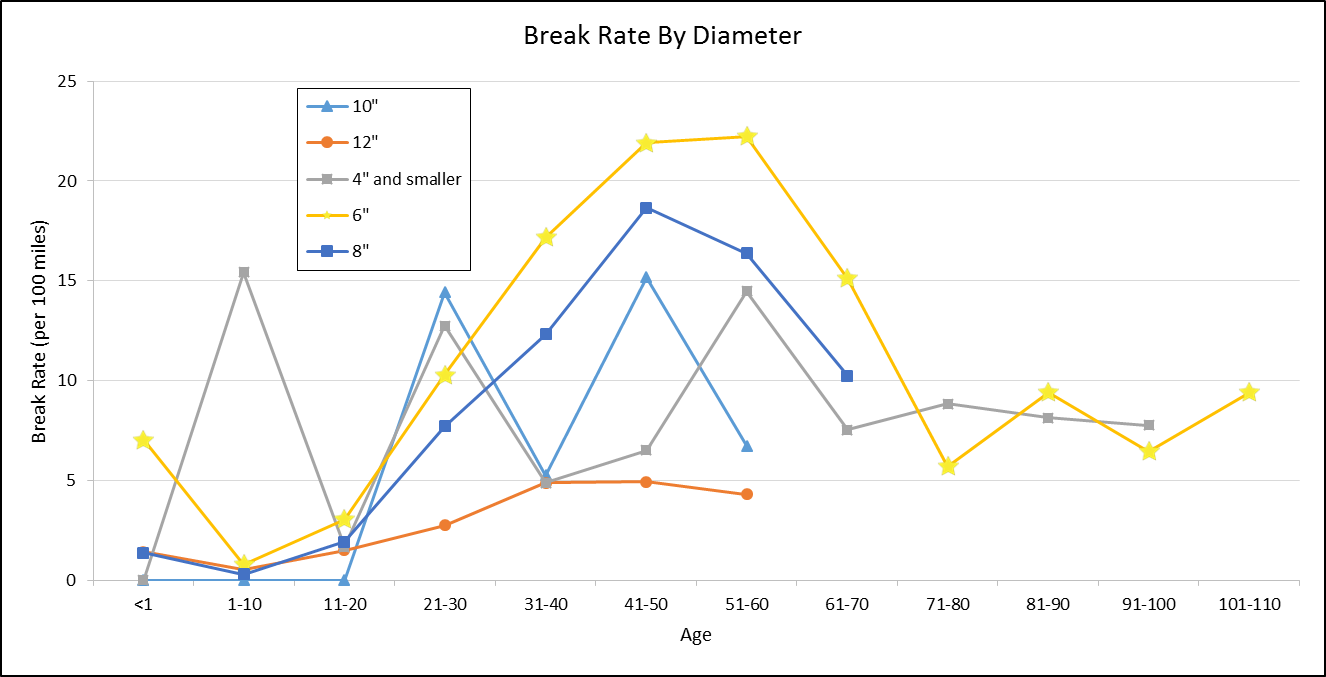 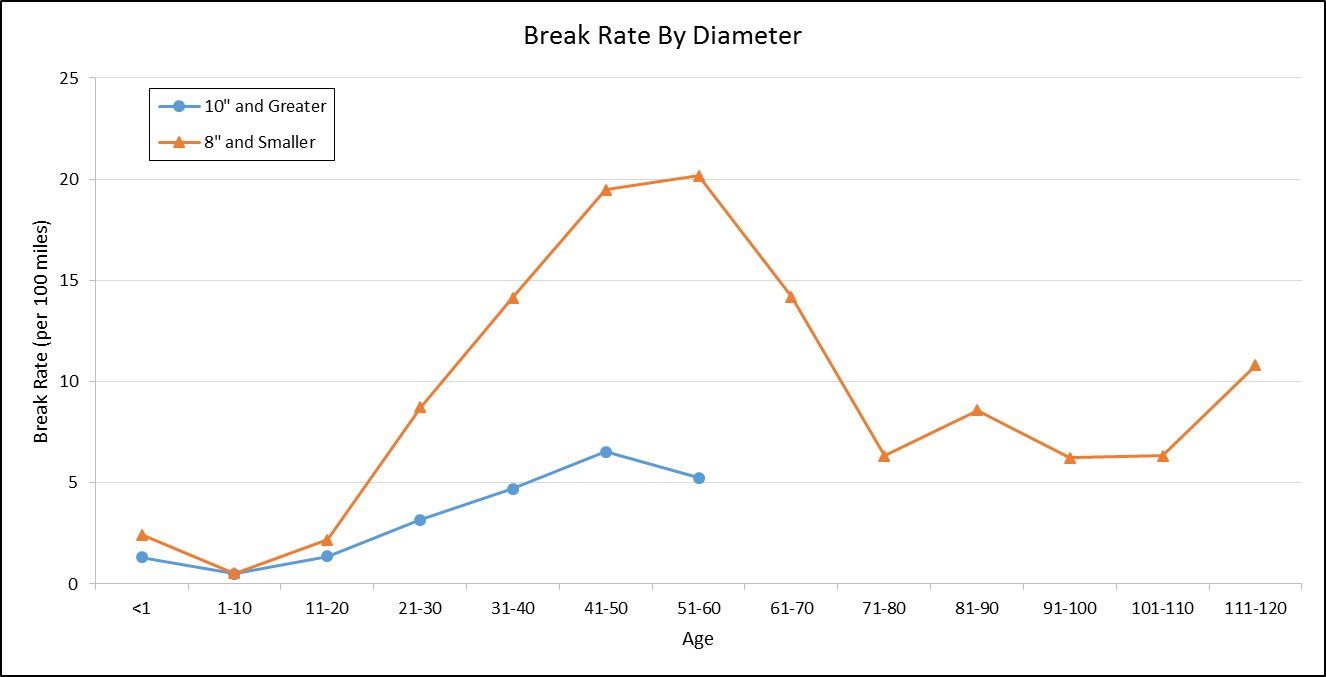 Main Break Analysis - Results
Primary and secondary drivers of deterioration determined by analysis
Material Vintage (age and material) - Primary
Diameter - secondary
Soil Data (Shrink/swell, Steel Corrosion, & Frost Heave) - secondary
Number of Taps
Pressure
These factors will be used in prioritization (Phase 2)